Gut informiert die Berufs- und Studienwahl unterstützen
Siegfried Walther
Berufsberater akademische Berufe
Aktuelle Lage
allgemein steigende Abgangszahlen mit Abitur
ca. 10.000 Studiengänge (grundständig)
ca.  600 Ausbildungen (schulisch/betrieblich)
Alternativen zum Studium entwickeln – mit Ausbildung Karriere im Betrieb machen!
Studien- & Berufswahl in Kurzform
Persönlichkeitsmanagement  
 Informationsmanagement
 Zeitmanagement  
 Entscheidungsmanagement
Persönlichkeitsmanagement
Selbstreflektion
Was will ich?
Was kann ich?
Fremdeinschätzung
Eltern, Großeltern, Freunde, Lehrer
Unterstützung durch Berufs- und Studienwahltests

Allg. Tests 	„Abi-Testpaket“  (Interessentest, Berufswahltest) 
		= wo stehe ich und was passt zu mir?
Spezielle Tests 	Studienfeldbezogener Test (SFBT)
		= passt genau das zu mir?
!!! NEU !!!
Selbst-Erkundungs-Tool (SET)
 www.arbeitsagentur .de
Testangebote der Berufsberatung
… sind wissenschaftlich fundiert.  
… werden durch eigene Test-Psychologen laufend überprüft und angepasst. 
… sind alle kostenfrei.

Die SET finden Sie unter  www.arbeitsagentur.de  –> Schule/Ausbildung und Studium.

Das Abi-Testpaket und der SFBT wird über Ihre Berufsberaterin – Ihren Berufsberater eingeleitet. 
SFBT können auch in Ihrer Schule stattfinden……!
Informationsmanagement
Berufs- und Studienberatung
Berufstätige & Azubis/Studenten fragen
Praktika (schulisch und privat) durchführen 
Beratungsangebote der Hochschulen nutzen 
Info-Tage, Messen, Berufsbörsen aufsuchen
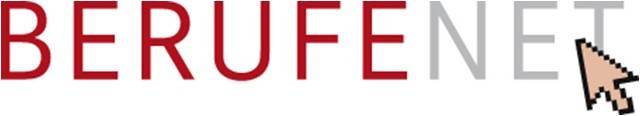 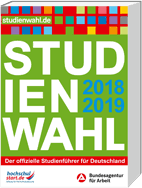 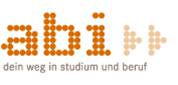 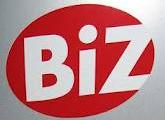 www.arbeitsagentur.de  ->  berufenet 
www.studienwahl.de 
www.hochschulkompass.de 
www.abi.de
u.v.m.
[Speaker Notes: Sigi]
Informationsmanagement Wege nach dem Abitur
Überbrückung
Ausland
Betriebliche/Duale
Berufsausbildung
Überbrückung Inland
Schulische 
Berufsausbildung
Abitur
Sonder-ausbildungen
Studium
Universität
duales Studium (BA, FH; ÖD)
Studium
Fachhochschule
Informationsmanagement Studienzulassung – Warum sind die Abi-Noten wichtig?
Grenzwerte (NC) - Uni Hamburg (Auswahl)
NC: Numerus Clausus 
ND: Notendurchschnitt Abiturzeugnis 
WS: Wartesemester
[Speaker Notes: Sigi]
Grenzwerte Uni Hamburg (Hochschulstart-Fächer)
Vergabe der Studienplätze über
www.hochschulstart.de: 
20% nach Abi-Bestnote
20% nach Wartesemester
60% nach hochschuleigenem Auswahlverfahren
Hinweis: 
Vergabeverfahren z.Z. im Klageverfahren – ggf. gibt es eine Veränderung ab 2019
Grenzwerte HAW - Hamburg - Wintersemester                                                                   (Auswahl)
SoSe: Sommersemester
Informationsmanagement                     Karriere mit Ausbildung!
schneller zum Ziel, da verkürzte Ausbildungszeiten mit Abi möglich (nur im Bereich der BBiG -  Ausbildungsberufe)  

danach Studium – ggf. auch „berufsbegleitend“

Ausbildung + Studium = gute Chancen auf dem Arbeitsmarkt

finanzieller Aspekt  
frühzeitig sozialversichert
Zeitmanagement (Bewerbungsfristen)
Beginn Ausbildung  ab August des Jahres
Bewerbung  FSJ/FÖJ/BufDi
Abitur
Beginn Studium ab September des Jahres
Entlass-
jahr
Vorentlass-
schuljahr
Versetzungszeugnis(FHR – schul. Teil)Bewerbungszeugnis
01.Juni - 15.Juli j.J. BewerbungStudium 
(für Wintersemester)
!!!Halbjahres-
Zeugnis!!!
= Bewerbungs-zeugnis?!?
Bewerbungsphase beginnt ab Mai im Abi-Vorjahres für:
Duales Studium
Duale/Betriebliche Ausbildung/
Öffentlicher Dienst
13
Entscheidungsmanagement
generell:
Es gibt keine perfekte Entscheidung!
„…seien Sie mutig und nehmen Sie die Herausforderung an!“

denn: 
 Jede Entscheidung hat seinen Sinn - man merkt es erst später!
 Mit einem Studium/einer Ausbildung gerät man nicht in eine Sackgasse,    sondern eine größere Vielfalt beruflicher Optionen entsteht!
[Speaker Notes: Sigi]
Warum zur Berufsberatung?
Studien-/Berufsfelder herausarbeiten und in den nächsten Schritten passende Studiengänge/Ausbildungsmöglichkeiten 

eine langfristig tragfähige und realistische Berufs- und Studienentscheidung ermöglichen

Alternativen aufbauen
 (Studienplatzvergabe, Ausbildungsplatzangebot, Überbrückung)

Unterstützung in der Vermittlung in Sonderausbildungen, Duale Studiengänge und betriebliche Ausbildungen  sowie in Ausbildungen des öffentlichen Dienstes
Nach dem Abi? Um was sollten Sie sich kümmern?
Beispiele: 

Krankenversicherung? 
Arbeitslosenversicherung? 
Rentenversicherung?
Kinder-/Familiengeld?
Voraussetzungen für den weiteren Bezug klären? 
Halbwaisenrente?
Kontakt zur Berufsberatung
Anmeldung zur Berufsberatung:

0800 4 5555 00

www.arbeitsagentur.de
persönlich in den Agenturen für Arbeit vor Ort
Siegfried Walther 
Berufsberater für Abiturienten und Hochschüler/akademische Berufe
Bundesagentur für Arbeit
                              bringt weiter.
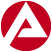